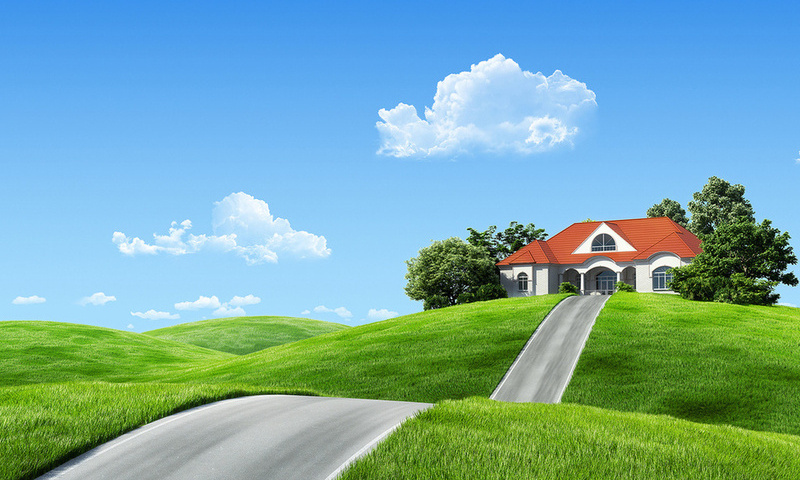 Экскаватор
Экскаватор чем хорош?
 У него огромный ковш.
 Он усталости не знает,
 Целый день себе копает.
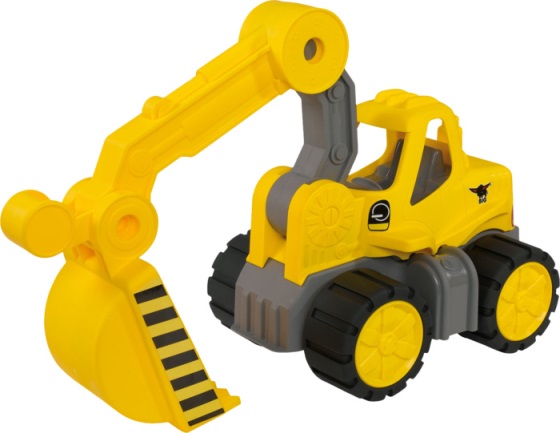 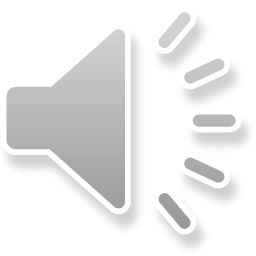 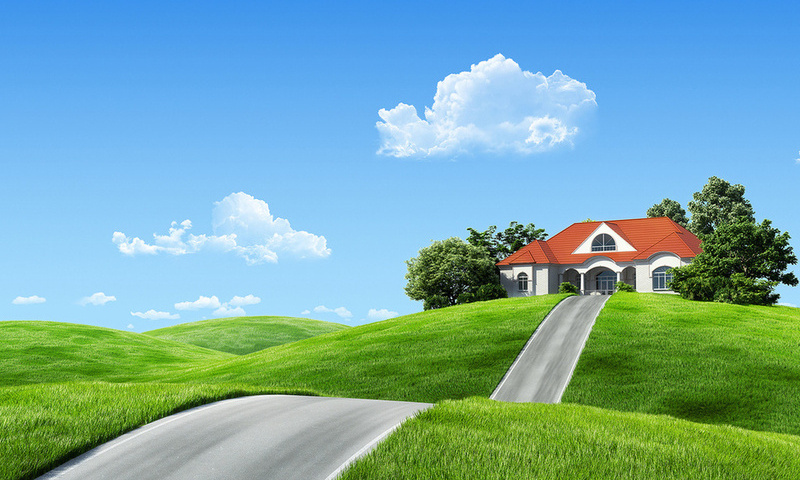 Трактор
Этот трактор сильный очень,
 Не боится ям и кочек.
 Он сегодня нам помог
 Домой доехать без дорог.
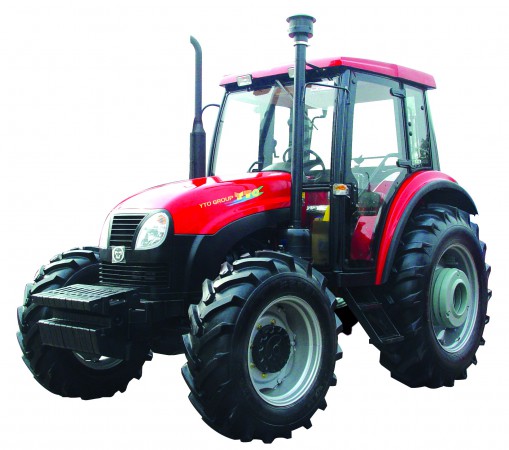 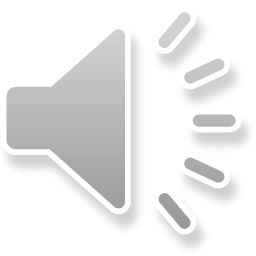 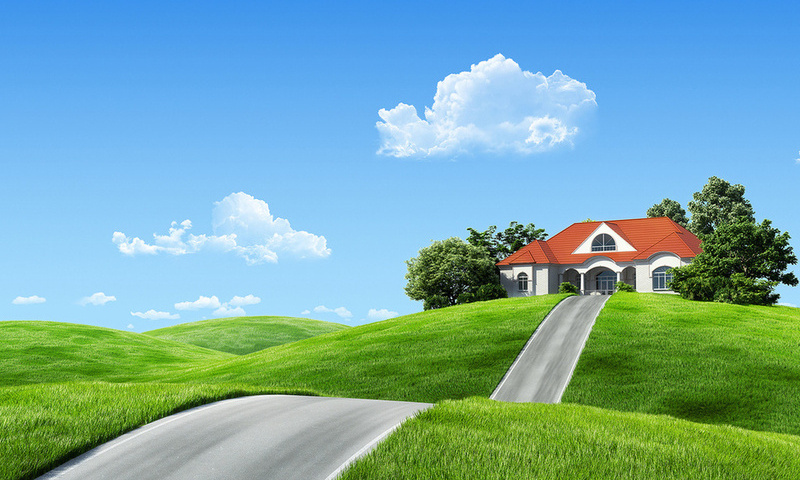 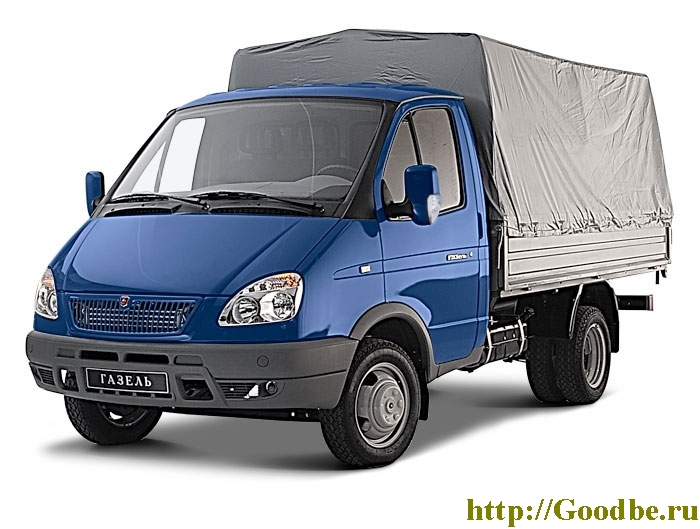 Грузовая машина
Можно нагрузить немало
 В мощный кузов самосвала.
 Отвезёт он всё, что нужно
 Быстро, весело и дружно!
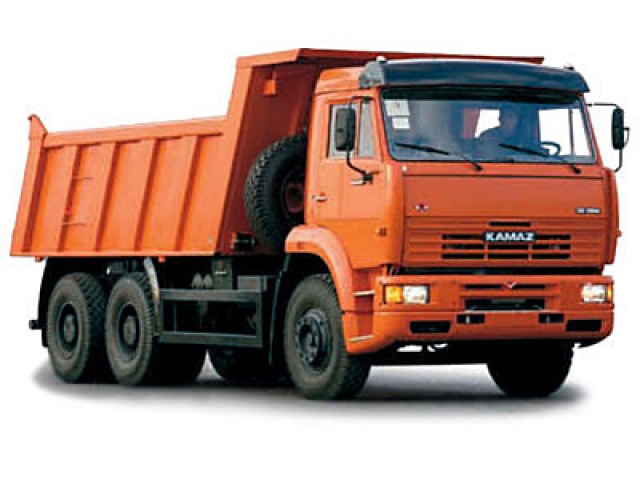 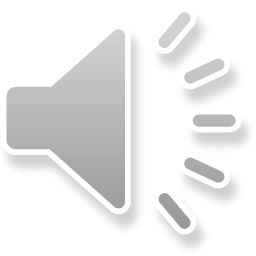 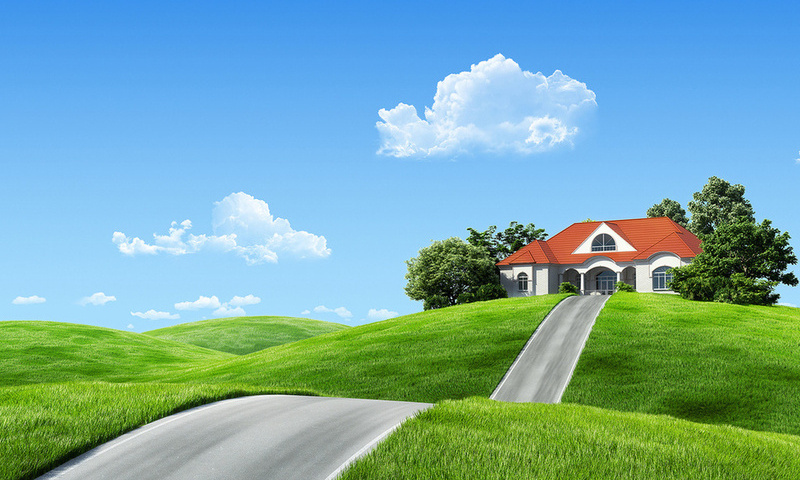 Скорая помощь
Машина быстро мчится
"Везу больного я в больницу,
И всех, кто вызовет меня,
К врачам доставлю быстро я!"
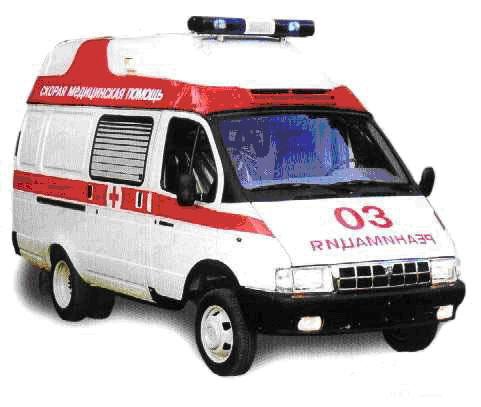 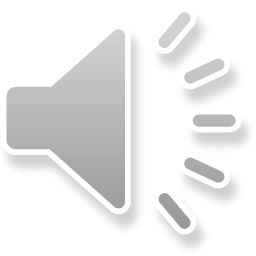 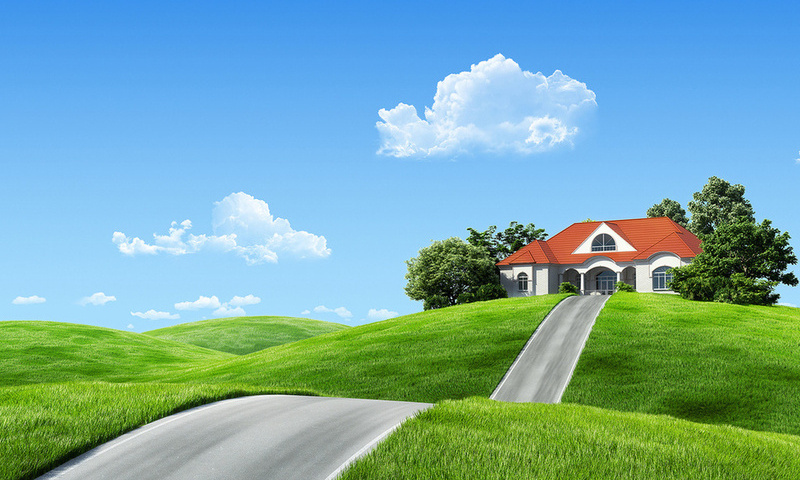 Маршрутное такси
Эта машина очень важна
Пассажиров перевозит она.
               Паршенкина И.А.
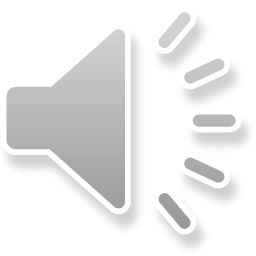 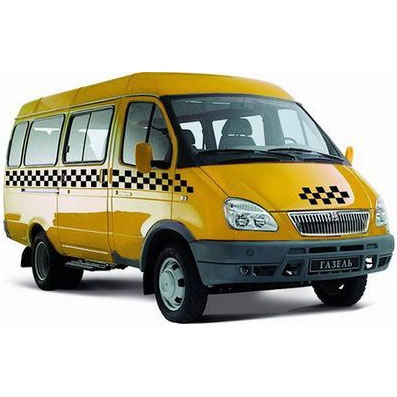